Devil Mask (PR24)
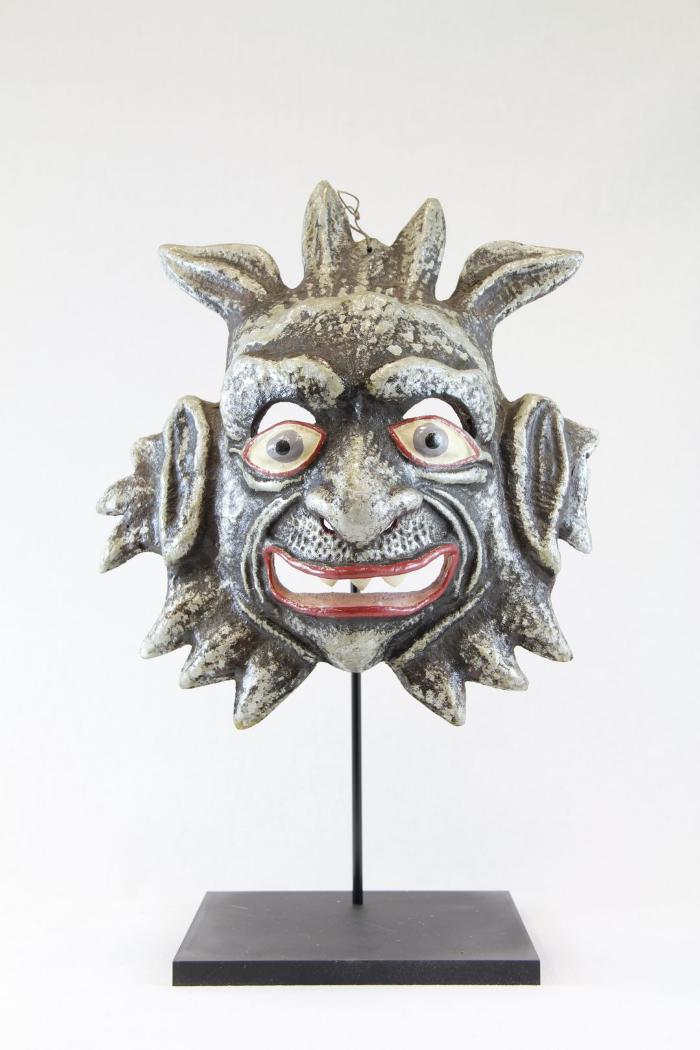